Contingency Management
DHCS Pilot Program
Preliminary, Pre-Decisional Policy for Discussion
Overview
DHCS intends to pilot Medi-Cal coverage of contingency management in select counties from July 2022-March 2024 pending approval from the Centers of Medicare and Medicaid Services (CMS) and has previewed a draft copy of the proposed program approach with this targeted stakeholder group.
Participate in a structured 24-week outpatient CM program, followed by 6+ months of additional recovery support
Receive incentives for testing negative for stimulants only, even if they test positive for other illicit drugs
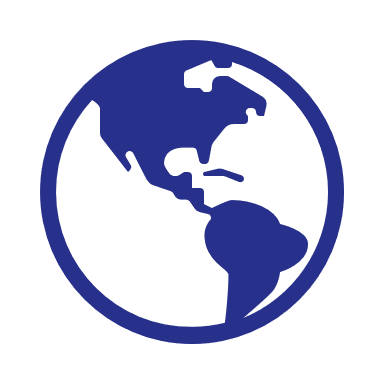 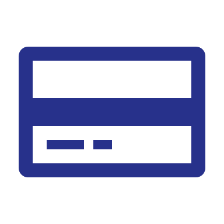 Track progress using either a web-based or (beginning July 2022) mobile CM vendor (by December 2022)
Earn a maximum of $599 over the 24-week program period in the form of low-denomination gift cards
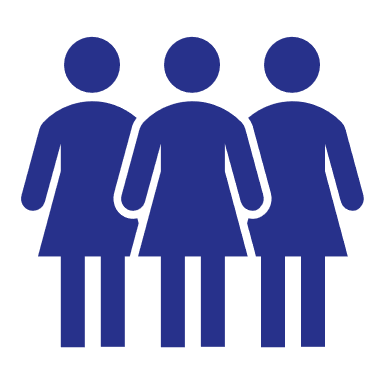 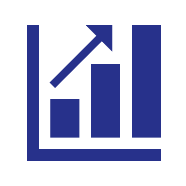 What is Contingency Management?
Contingency Management provides a positive reinforcement such as a small denomination gift card in exchange for a negative drug screen.  
Clients participate in treatment services such as outpatient or intensive outpatient services.  In addition to the typical service, clients can participate in contingency management.
Clients drug test on a regular basis and receive a gift card for a small amount each time they provide a negative test.
Contingency Management is an innovative approach based on research.
Why Does Contingency Management (CM) Work?
CM is proven effective for clients diagnosed with stimulant use disorder.
Substances are addictive and hijack the reward center in the brain.  
CM uses these same neural pathways to provide positive feedback to the reward center in the brain for not using substances.  
CM provides a tangible and immediate positive reinforcement/reward for a desired behavior.
Positive reinforcement works better than negative consequences in shaping behaviors.
Research shows CM works with clients from various cultures and backgrounds.
Contingency Management
CM is a new cutting edge service based on science, research and data.
CM is an innovative approach that will become more widely used over the next few years.
CM is expected to become a Medi-Cal covered service in the future.
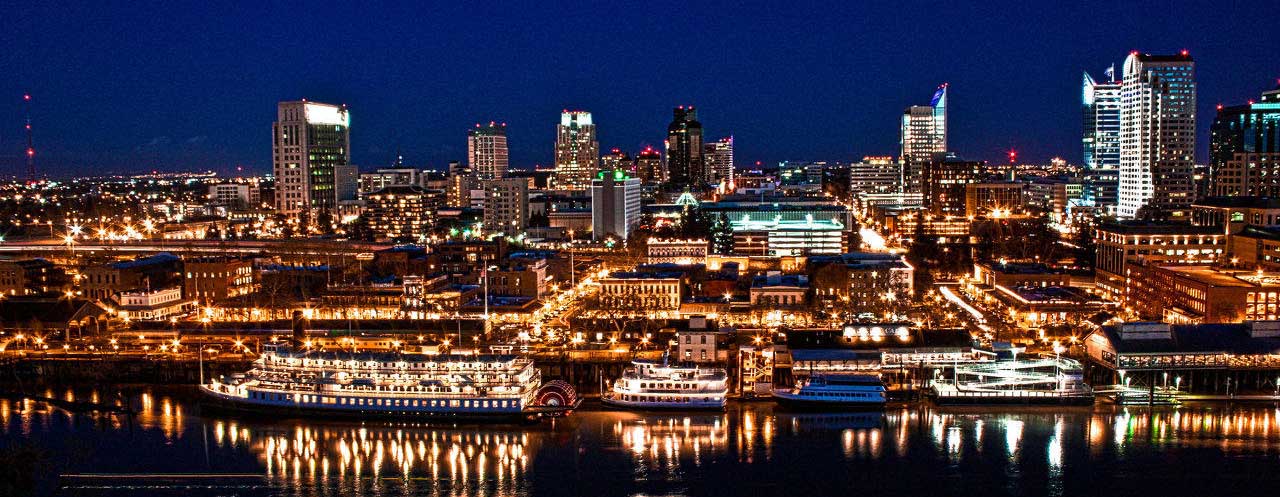 DHCS CM Pilot Program
DHCS Developed the Contingency Management Pilot Program to address the current Stimulant Use Disorder Crisis.
Deaths from stimulant use disorder have increased over the past few years creating what DHCS is calling an “Emergency Situation.”  
The CM Pilot program will focus only on Stimulant Use Disorder – Polysubstance OK. 
If a client is receiving CM through a non-SUD CM program (e.g. domestic violence, CPS) they can participate.
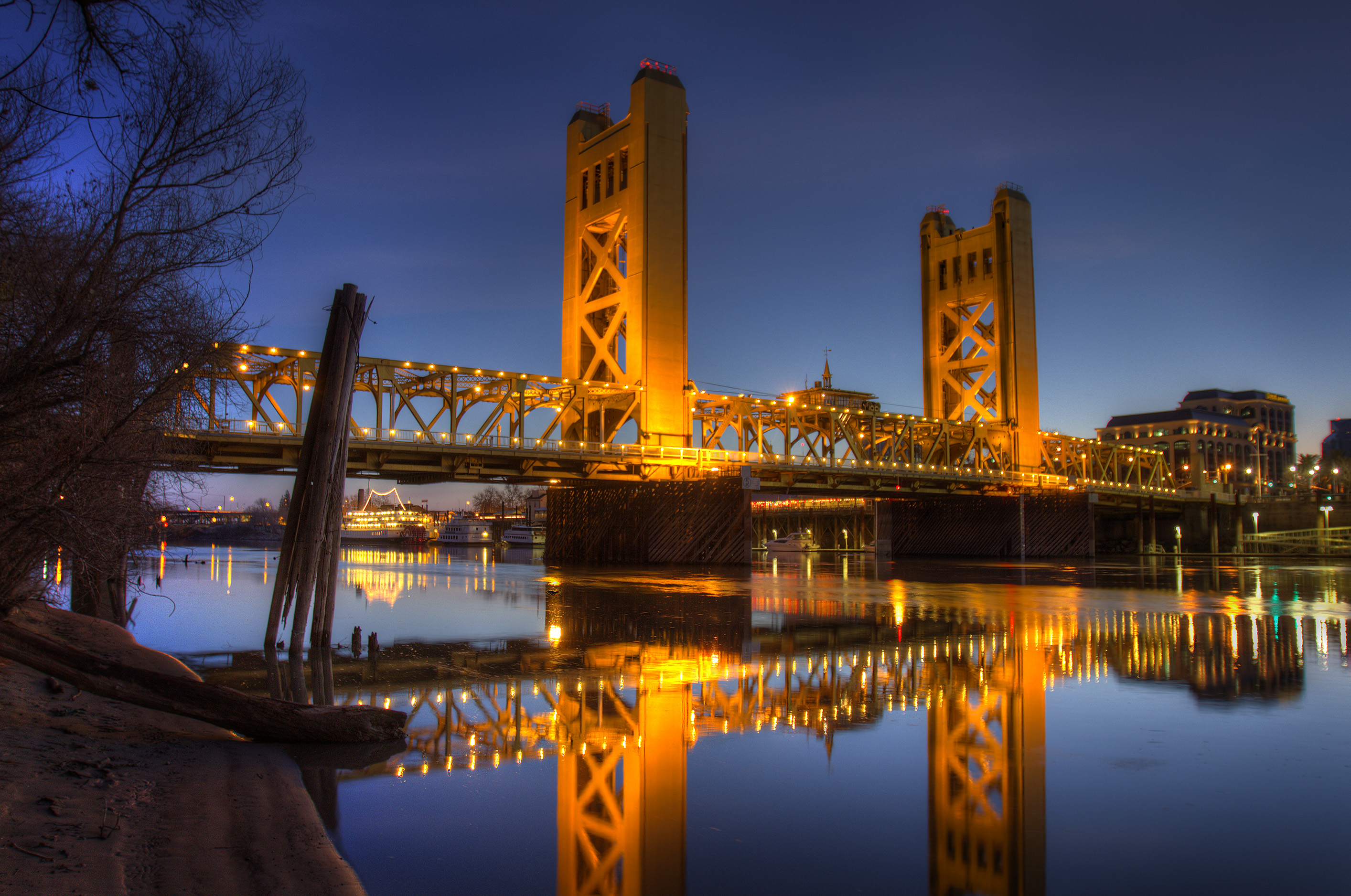 Sacramento CM Providers
Starting Fall 2022
Bridges
TLCS/ Hope Cooperative
WellSpace
Sacramento County Participation
Sacramento County BHS is honored to be part of the exciting opportunities offered by the CM pilot program.
Sacramento County is working with DHCS to roll out this exciting opportunity to our outpatient providers.
We are excited because Data shows CM services increase participation and success for our clients.
At this time, the Pilot is limited to outpatient SUD services.
Thank You!
Michelle Besse, LMFT
Program Planner
Sacramento County, Behavioral Health Services,
Substance Use Prevention and Treatment Services
BesseM@Saccounty.gov